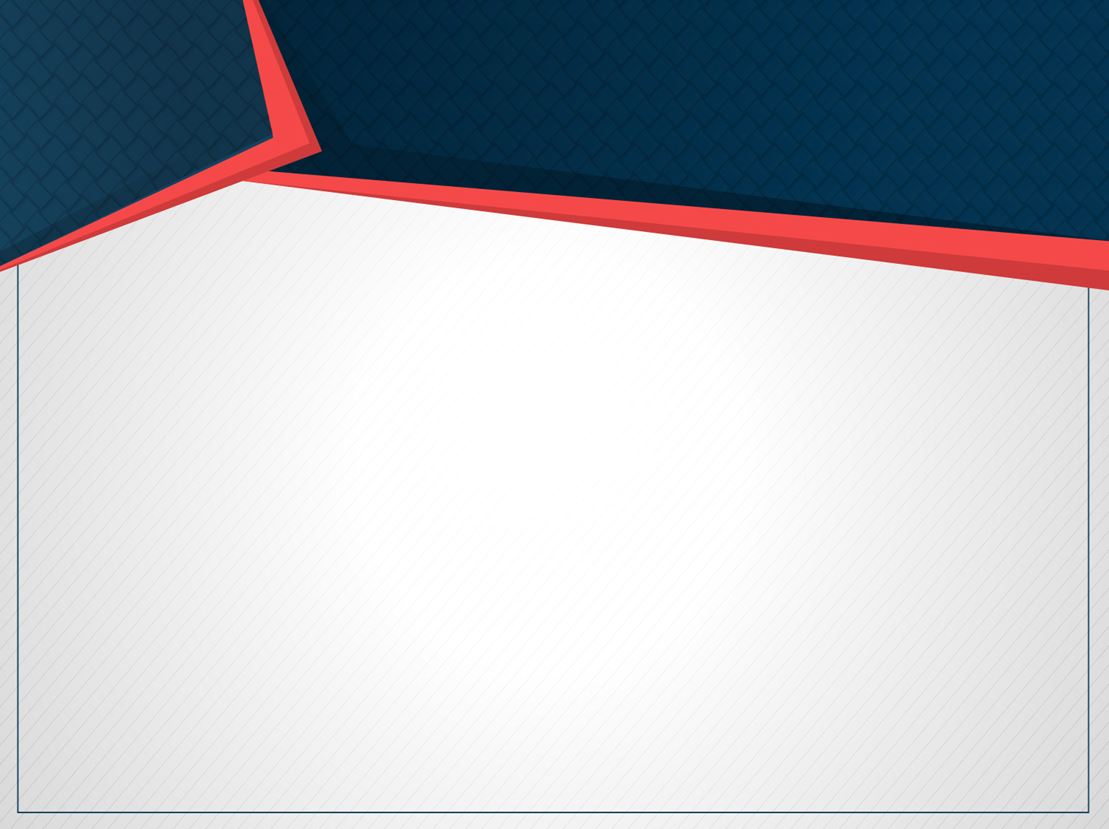 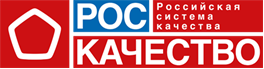 Автономная некоммерческая организация 
«Российская система качества» (Роскачество)
 
КАРТОЧКИ С ВОПРОСАМИ 
 
Упражнение «Каtа в классе - 1»: тренируем научное мышление и адаптивность!
сайт: roskachestvo.gov.ru
www.katatogrow.com
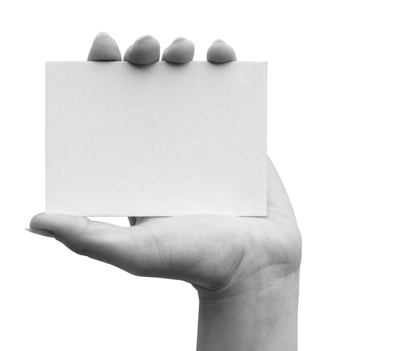 Карточка для
упражнения
КАРТОЧКА С ВОПРОСАМИ ДЛЯ РАЗМЫШЛЕНИЯ
Это двусторонняя карточка.

Каждый участник получает по карточке.

Распечатайте следующие две страницы (лицевую сторону и оборот) на плотной бумаге (пачку карточек). Затем разрежьте карточки.

Преобразование данного файла в PDF и печать в данном формате могут предотвратить ошибки форматирования. Данный файл PPTX предоставляется для того, чтобы вы могли редактировать карточки по мере необходимости.
Страница 1 из 3
Не печатайте данную страницу
Задайте данные вопросы после эксперимента
Задайте данные вопросы после эксперимента
1)	Какое ваше состояние цели?

2)	Где вы находитесь сейчас?

   3) Что вы планировали попробовать
        в своём прошлом шаге?
        (прочитайте)

   4) Какой был результат? (измените)

   5) Чему вы научились?

Какой ваш следующий эксперимент
      (прочитайте)?
1)	Какое ваше состояние цели?

2)	Где вы находитесь сейчас?

   3) Что вы планировали попробовать
        в своём прошлом шаге?
        (прочитайте)

   4) Какой был результат? (измените)

   5) Чему вы научились?

Какой ваш следующий эксперимент
      (прочитайте)?
РАЗМЫШЛЕНИЕ
РАЗМЫШЛЕНИЕ
Kata в классе / katatogrow.com
Kata в классе / katatogrow.com
Задайте данные вопросы после эксперимента
Задайте данные вопросы после эксперимента
1)	Какое ваше состояние цели?

2)	Где вы находитесь сейчас?

   3) Что вы планировали попробовать
        в своём прошлом шаге?
        (прочитайте)

   4) Какой был результат? (измените)

   5) Чему вы научились?

Какой ваш следующий эксперимент
      (прочитайте)?
1)	Какое ваше состояние цели?

2)	Где вы находитесь сейчас?

   3) Что вы планировали попробовать
        в своём прошлом шаге?
        (прочитайте)

   4) Какой был результат? (измените)

   5) Чему вы научились?

Какой ваш следующий эксперимент
      (прочитайте)?
РАЗМЫШЛЕНИЕ
РАЗМЫШЛЕНИЕ
Kata в классе / katatogrow.com
Kata в классе / katatogrow.com
Совершенствование Kata
Совершенствование Kata
1.
1.
Четыре шага достижения цели
Четыре шага достижения цели
Поймите
задачу
Поймите
задачу
3.
3.
TC
TC
TC
TC
Установите 
своё 
следующее
состояние цели
Установите 
своё 
следующее
состояние цели
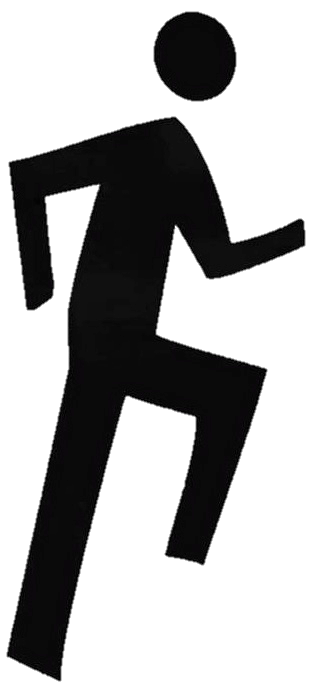 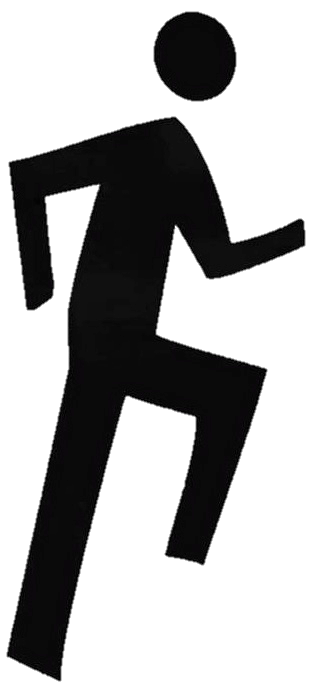 2.
2.
4.
4.
4.
4.
Экспериментируйте 
в отношении состояния цели
Экспериментируйте 
в отношении состояния цели
Экспериментируйте 
в отношении состояния цели
Экспериментируйте 
в отношении состояния цели
Осознайте текущее состояние
Осознайте текущее состояние
Kata в классе / katatogrow.com
Kata в классе / katatogrow.com
Совершенствование Kata
Совершенствование Kata
1.
1.
Четыре шага достижения цели
Четыре шага достижения цели
Поймите
задачу
Поймите
задачу
3.
3.
TC
TC
TC
TC
Установите 
своё 
следующее
состояние цели
Установите 
своё 
следующее
состояние цели
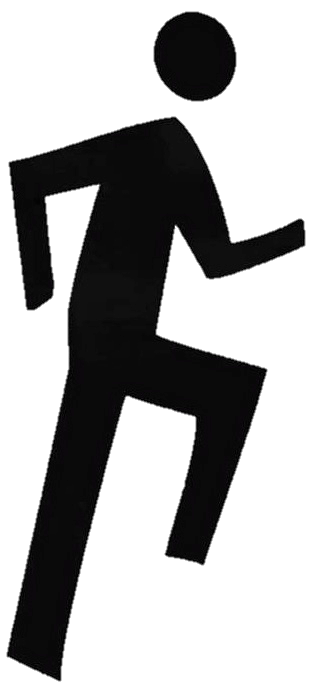 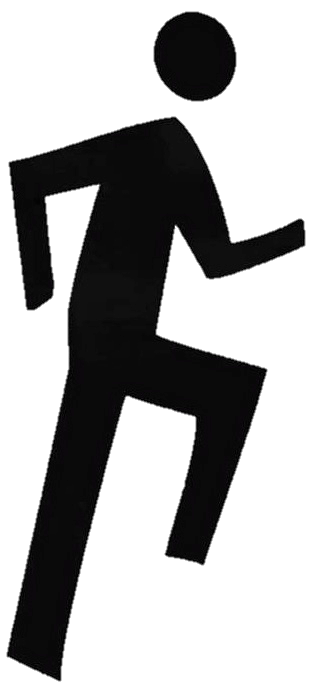 2.
2.
Осознайте текущее состояние
Осознайте текущее состояние
Kata в классе / katatogrow.com
Kata в классе / katatogrow.com
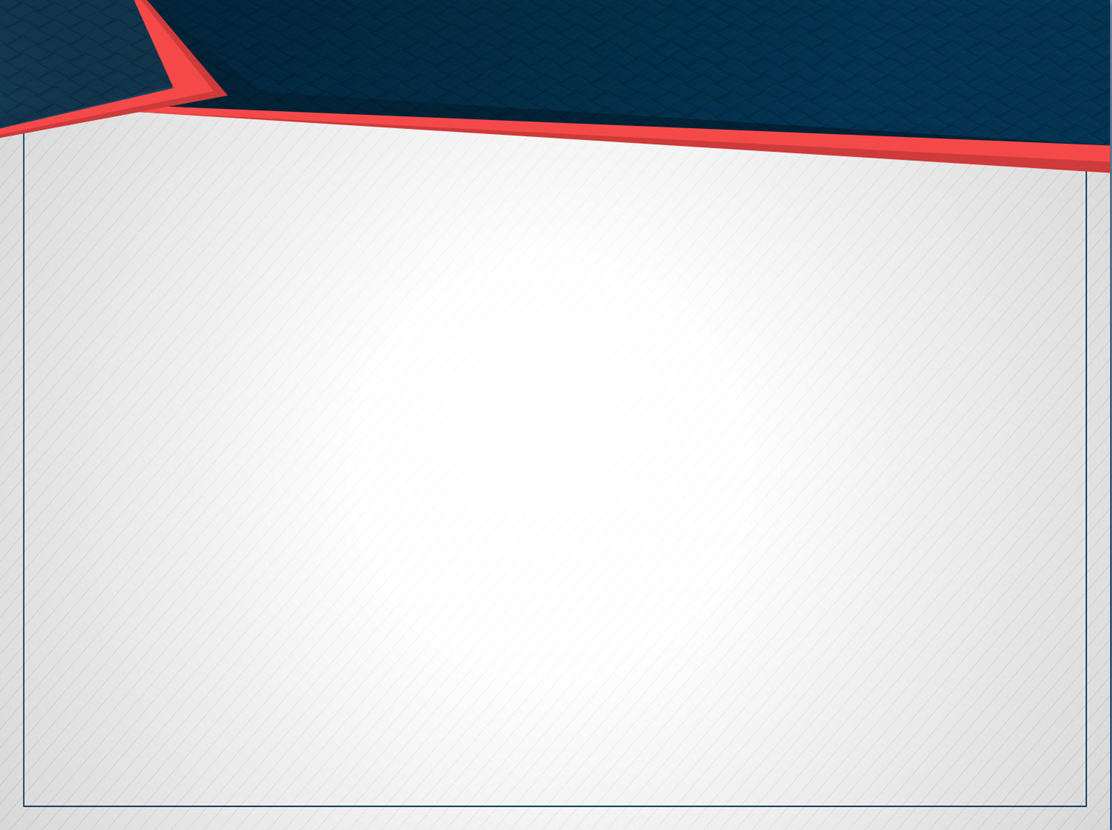 Андреянова Инна Валерьевна,
 департамент медиа, образовательных и деловых
 мероприятий Российской системы качества
Тел. моб.: 8-911-361-83-53
E-mail: andreyanova@roskachestvo.gov.ru
Сайт: roskachestvo.gov.ru
ProКачество – первый государственный ресурс о качестве
www.katatogrow.com